Совет РАН по физике тяжёлых ионов
4 – 8 июля 2022 года
Санкт Петербург, Россия


 
Концепция сепаратора для изучения реакций многонуклонных передач


A.Г. Попеко

Лаборатория ядерных реакций им. Г.Н. Флёрова, 
Объединённый институт ядерных исследований
Карта изотопов (виды распадов)
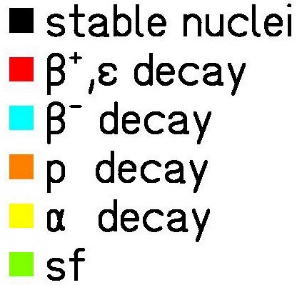 Protons
Neutrons
2
Cross-section limits for reactions leading to SHE
Карта наиболее тяжелых изотопов
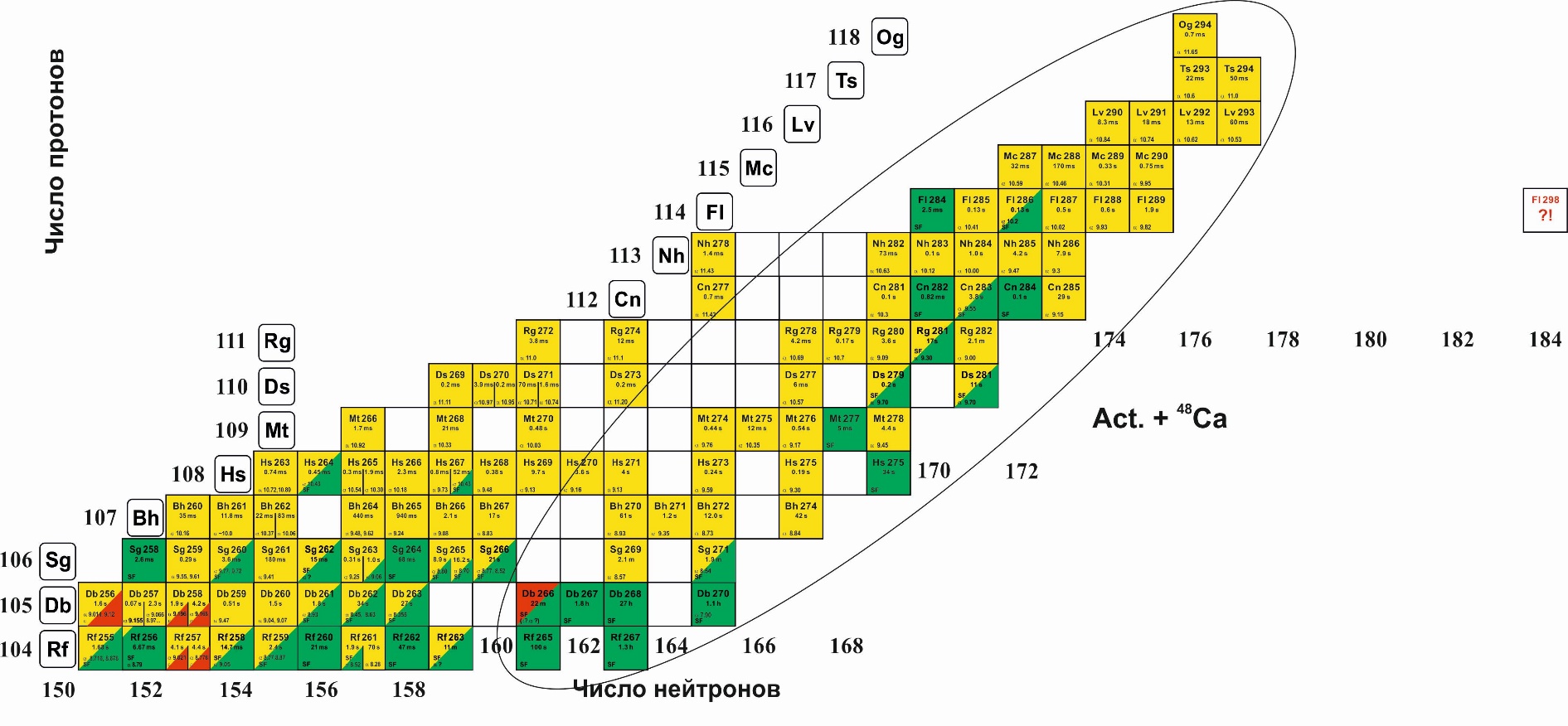 Production cross-sections of heavy and super-heavy
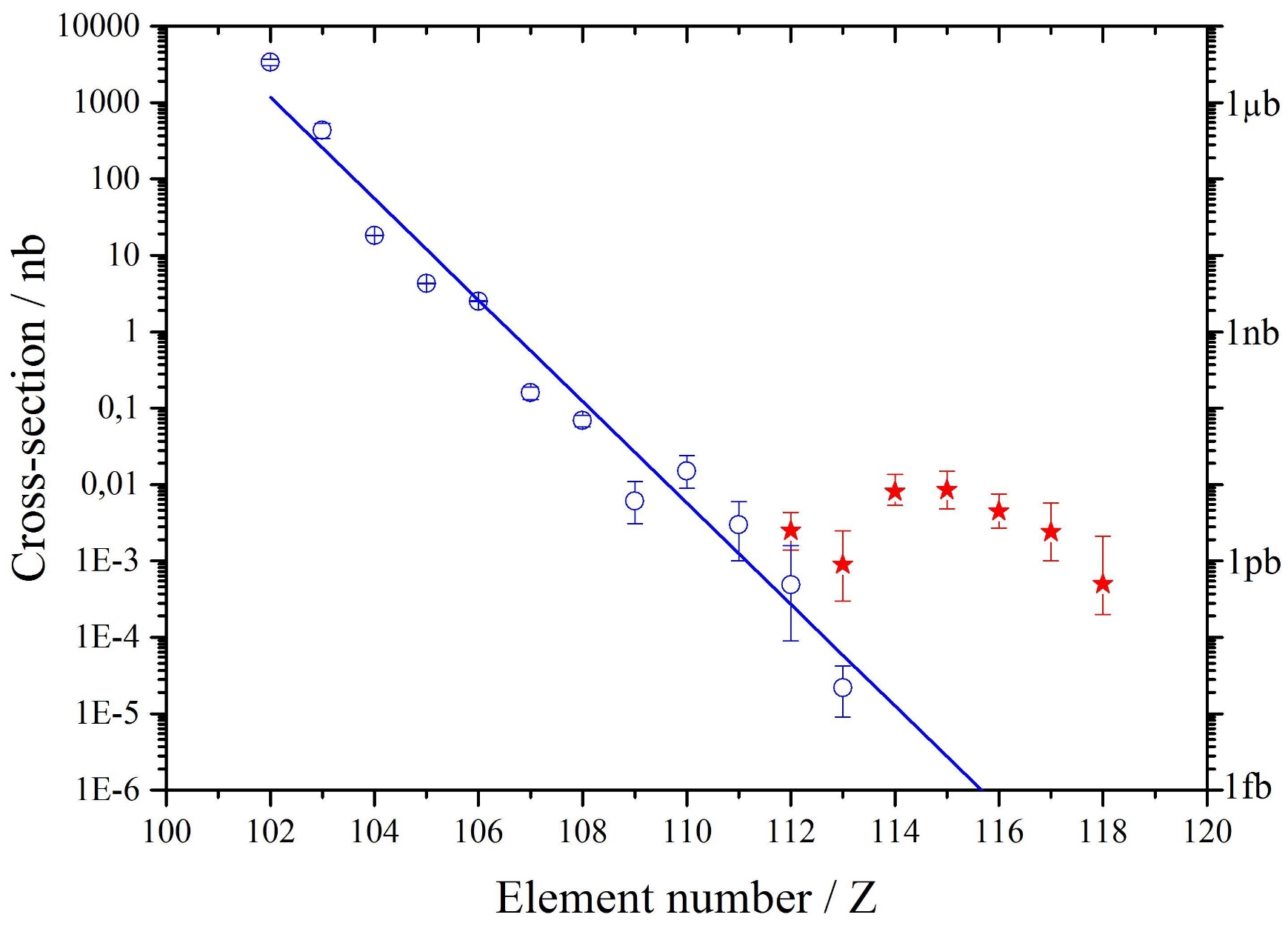 100 / h
1 / week
1 / 20 y
5
Вывод
Для Z=112 (Cn): 
N=165, T1/2α= 7∙10-4 s
N=173, T1/2α= 3∙101 s

ΔN=8 → T1/2α* 4∙104 .
Для Z=113 (Nh): 
N=165, T1/2α= 1.5∙10-3 s
N=173, T1/2α= 8 s

ΔN=8 → T1/2α* 5∙103 .
При более высоких N находится
замкнутая нейтронная оболочка ?!
Что делать дальше?
Наиболее тяжёлая мишень: 249Cf → Zmax= 118
↓
Более тяжёлые ионы (50Ti, 54Cr, 58Fe, 64Ni)
Более тяжёлые мишени (250Сm, 251Cf, 254Es -???);
Симетричные реакции:
	 136Xe+136Xe, 136Xe+150Nd, 150Nd+150Nd;
Реакции с радиоактивными пучками 
	(или коллайдеры ??);   
Реакции многонуклонных передач (238U+248Cm).
7
Г.Н. Флёров. Синтез и изучение новых изотопов и элементов. Атомная энергия. Т. 26, в. 2. (1969) стр. 138-142(доклад на конференции 100 лет М. Кюри, октябрь 1967 г.)
Значительно более перспективны синтез и исследования новых изотопов и элементов в реакциях слияния тяжёлых ядер, позволяющих получить составные ядра типа 476184 (238U+238U). Такие составные ядра делятся практически мгновенно. Однако среди их осколков деления могут быть и ядра 114-ого элемента с высоким значением массового числа.
8
Test reaction 160Gd + 186WE.M. Kozulin et al., PRC 96, 064621 (2017)
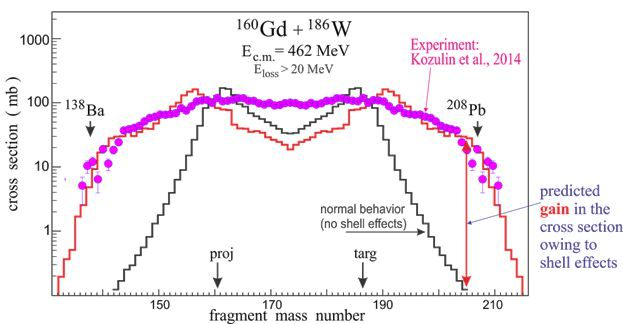 In search of a way to the Island of Stability
[Speaker Notes: The Island of Stability (Z~114, N~184) is inaccessible in fusion reactions. Other reaction mechanisms have to be searched for synthesis of long-leaving neutron rich superheavy nuclei located in the center of this Island. Multi-nucleon transfer reactions can be used for this purpose if the shell effects play significant role in such processes. First experiment has been performed (Gd+W) revealing strong shell effects in heavy ion damped collisions leading to formation of trans-target nuclei. This opens a way to the production of neutron rich superheavy isotopes.]
238U + 238U, 238U + 248Cm, GSI, 1977 - 1981
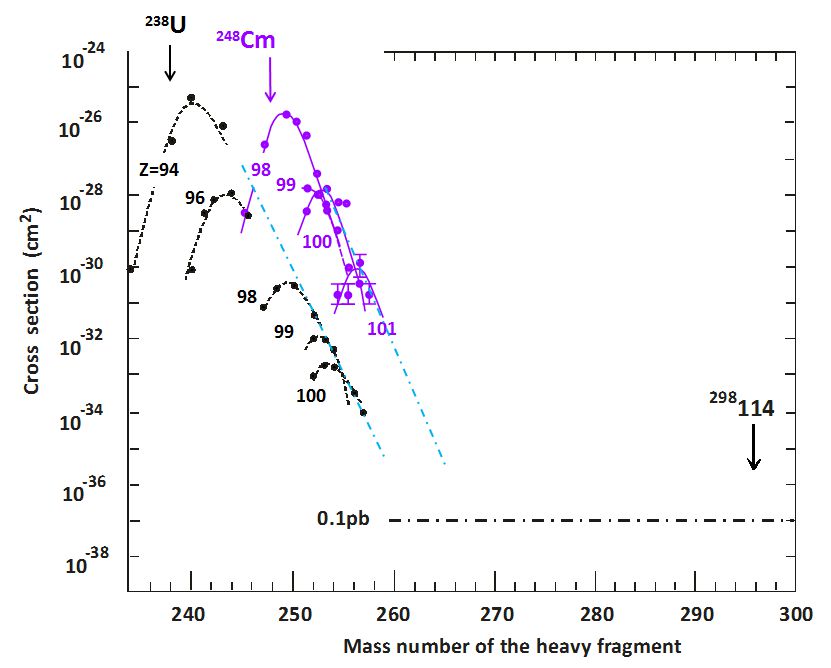 10
Upper limits for the production cross sections of SHE in the 238U+238U reaction
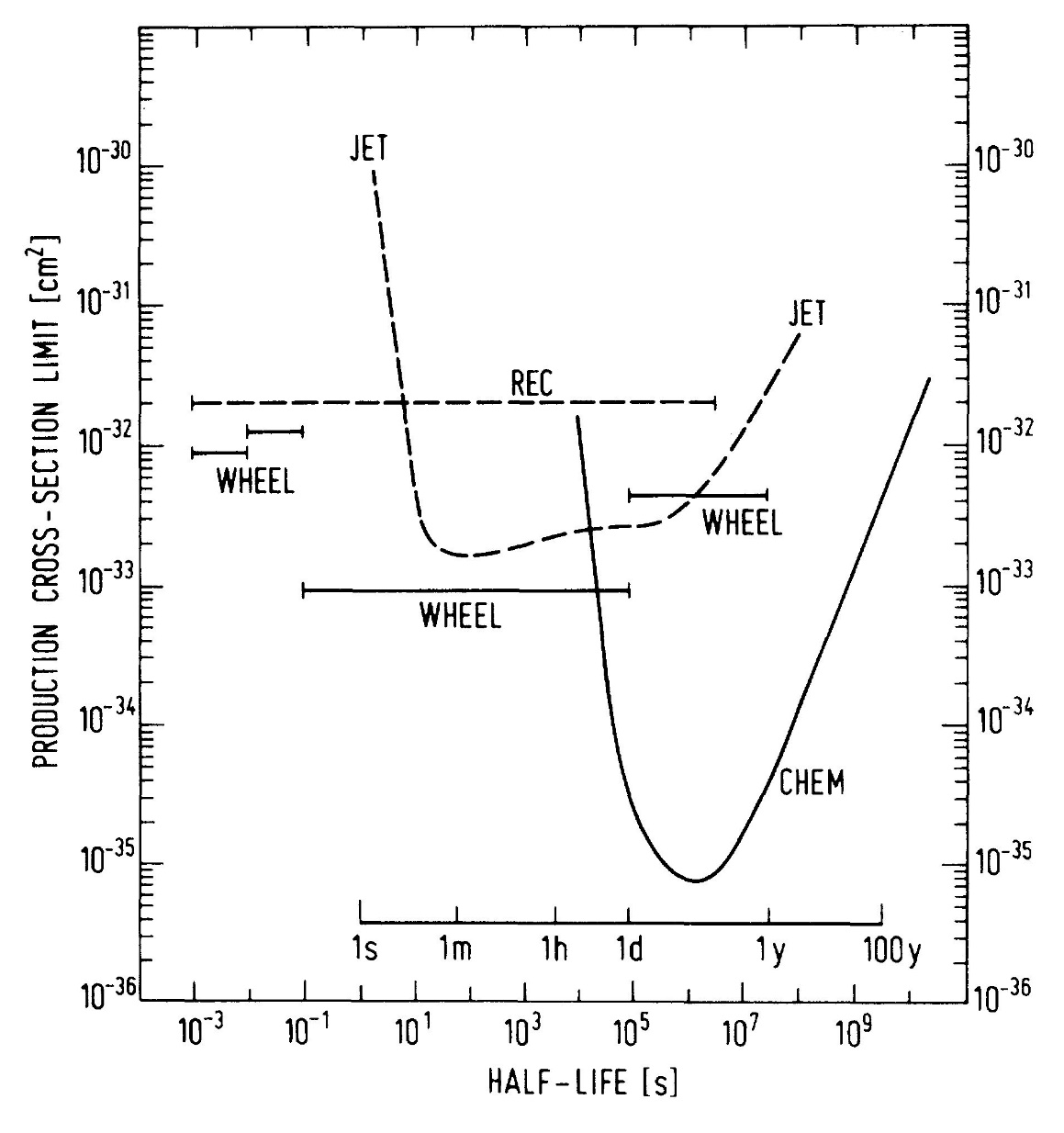 11
H. Gäggeler et al. Phys. Rev. Lett. 45 (1980) 1824
How to separate?
Dispersions
angular
energy
charge
velocity
238U + 248Cm  → ≈ 298Fl + ≈ 188W
238U + 238U  → ≈ 268No + ≈ 108Pb
13
Angular & Energy distributionsof 268No from 238U + 238U reaction
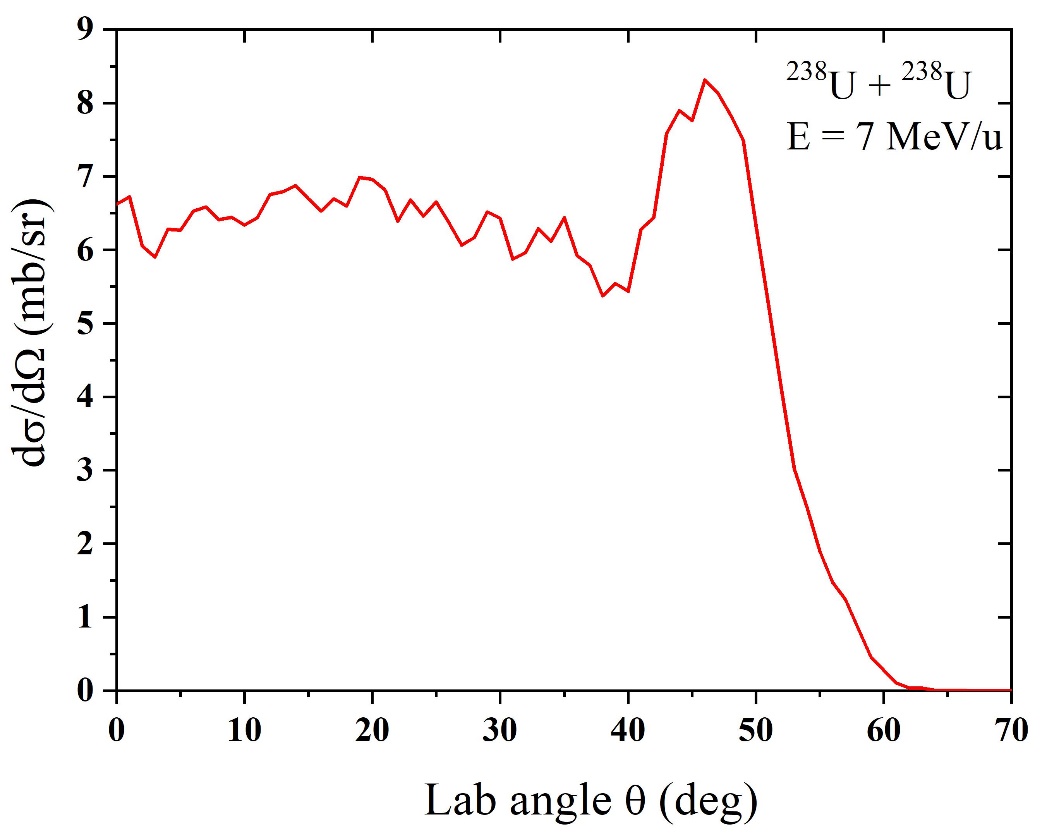 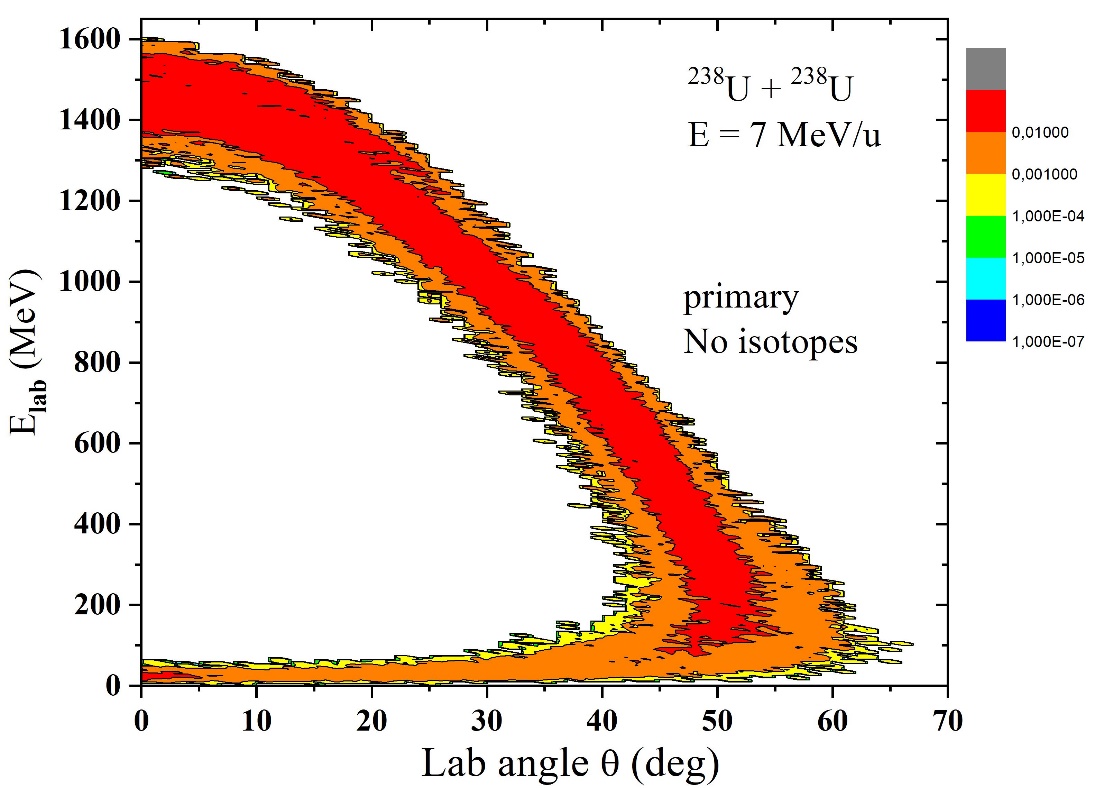 14
А.В. Карпов, В. Сайко
What we need?
What we have?
All listed separators are stationary!
15
Концептуальная схема сепаратора STAR
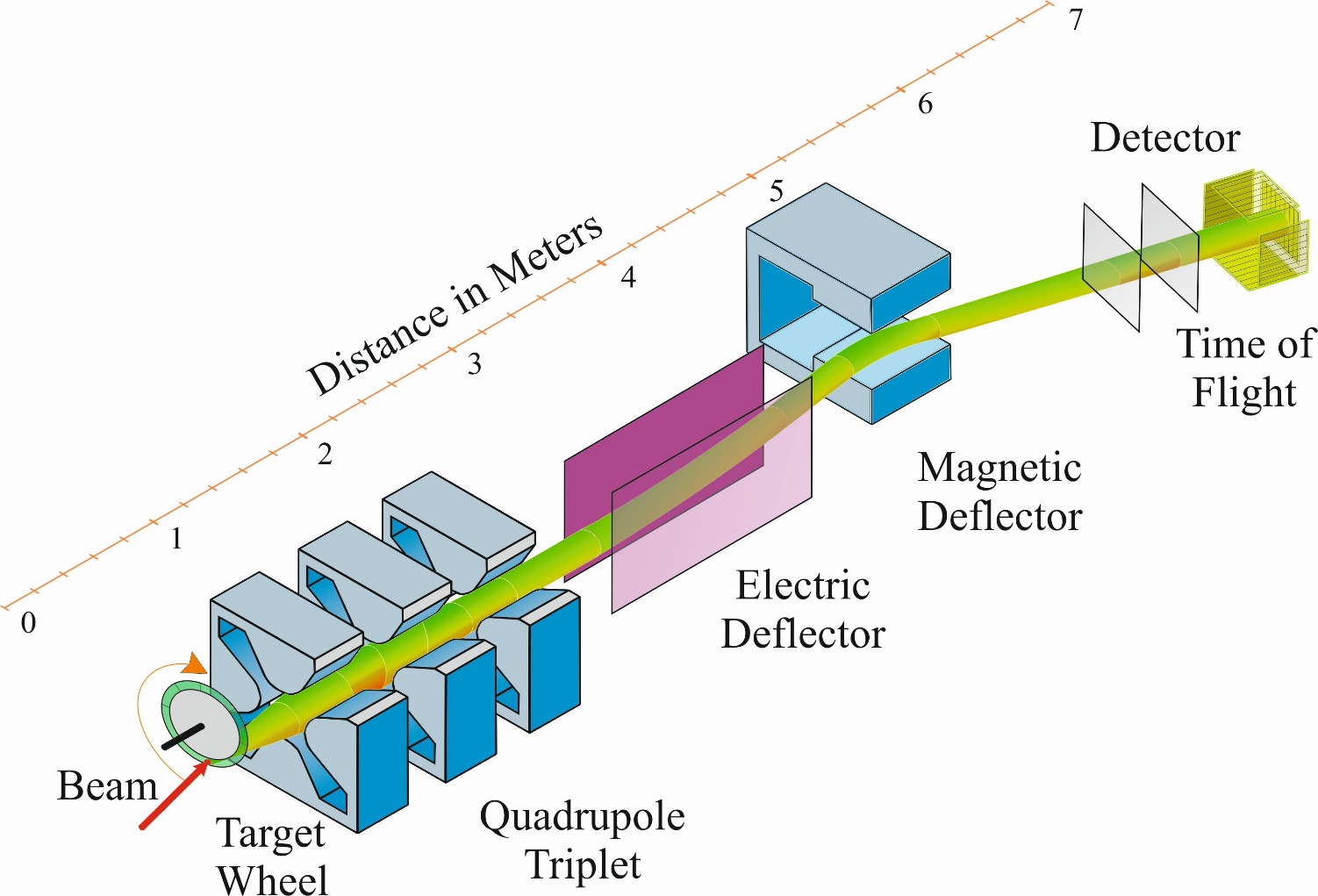 Angular focus in x- and y-directions
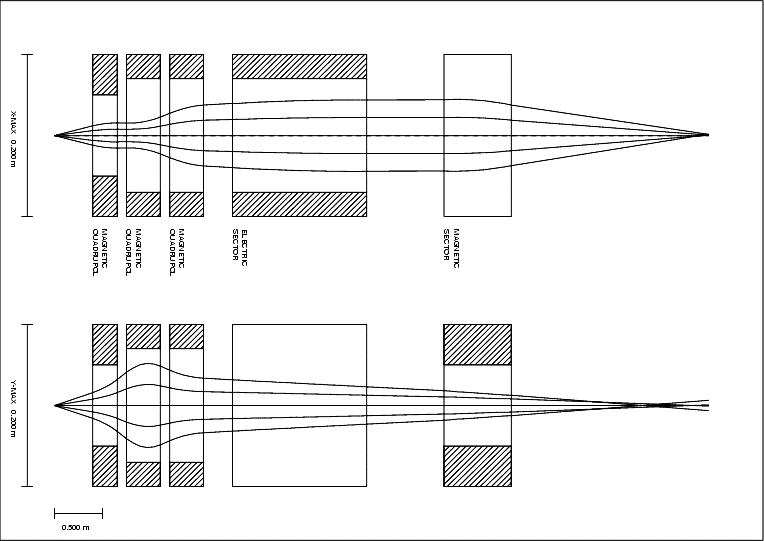 X-direction, 5 angles: 
0, ±15 and ±30 mrad
Y-direction, 5 angles: 
0, ±20 and ±40 mrad
Main optical elements of STAR
298Fl (Z=114)
Magnetic quadrupoles 1 & 2 & 3
Magnetic dipole
Electrostatic  dipole
18
U400R CYCLOTRON
stand-alone & post-accelerator
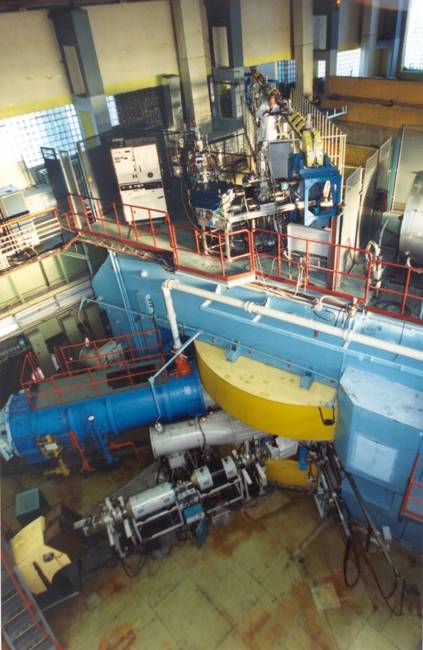 Destruction
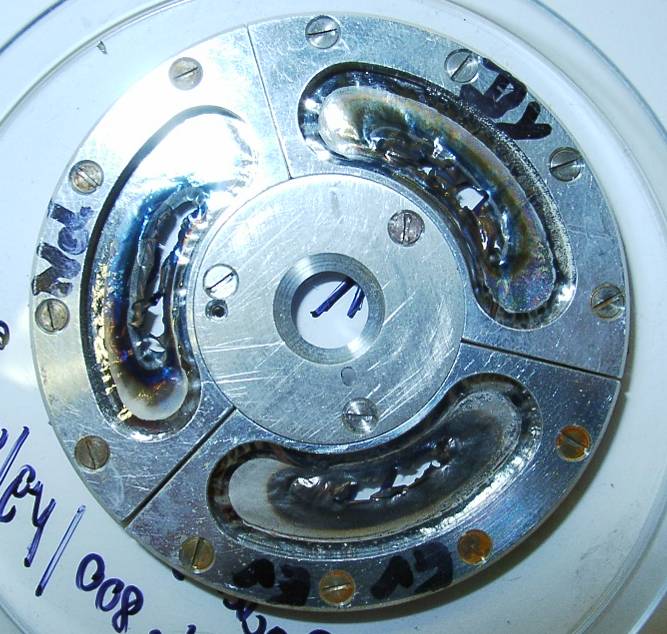 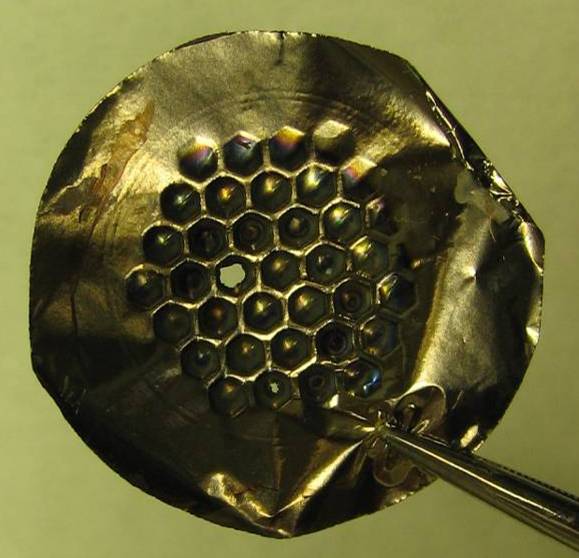 Heating and melting;
sputtering;
radiation damage.
Target: 2 μm Ti + 0.5 mg/cm2 U3O8

Beam: 48Ca, 1 pμA → 20 W/cm2 → T = 1600K

Beam: 238U, 0.1 pmA → 12 W/cm2 → T = 1300K
20
New focal plane detector GABRIELA
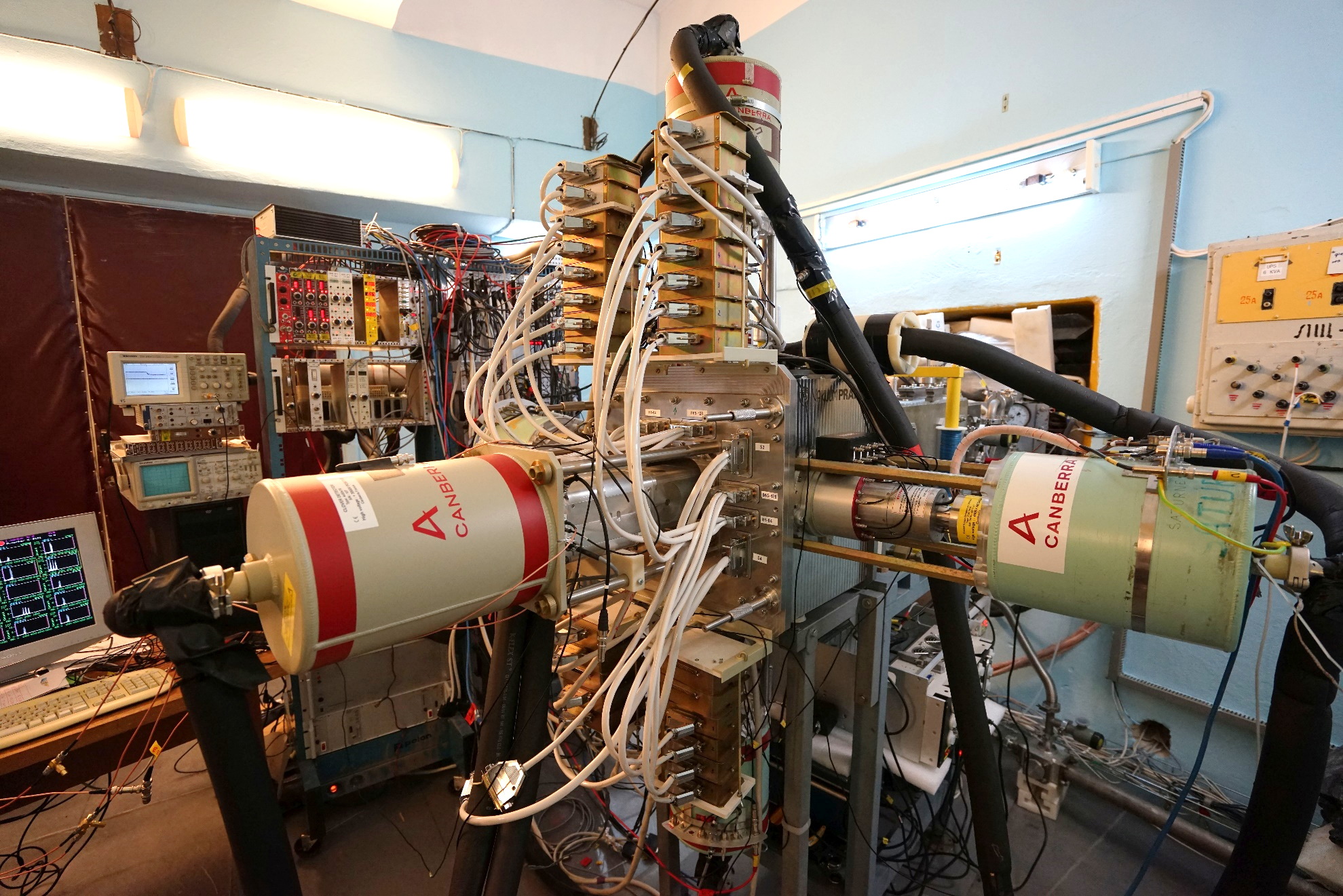 21
GABRIELA - Gamma Alpha Beta Recoil Investigation with the Electromagnetic Analyser
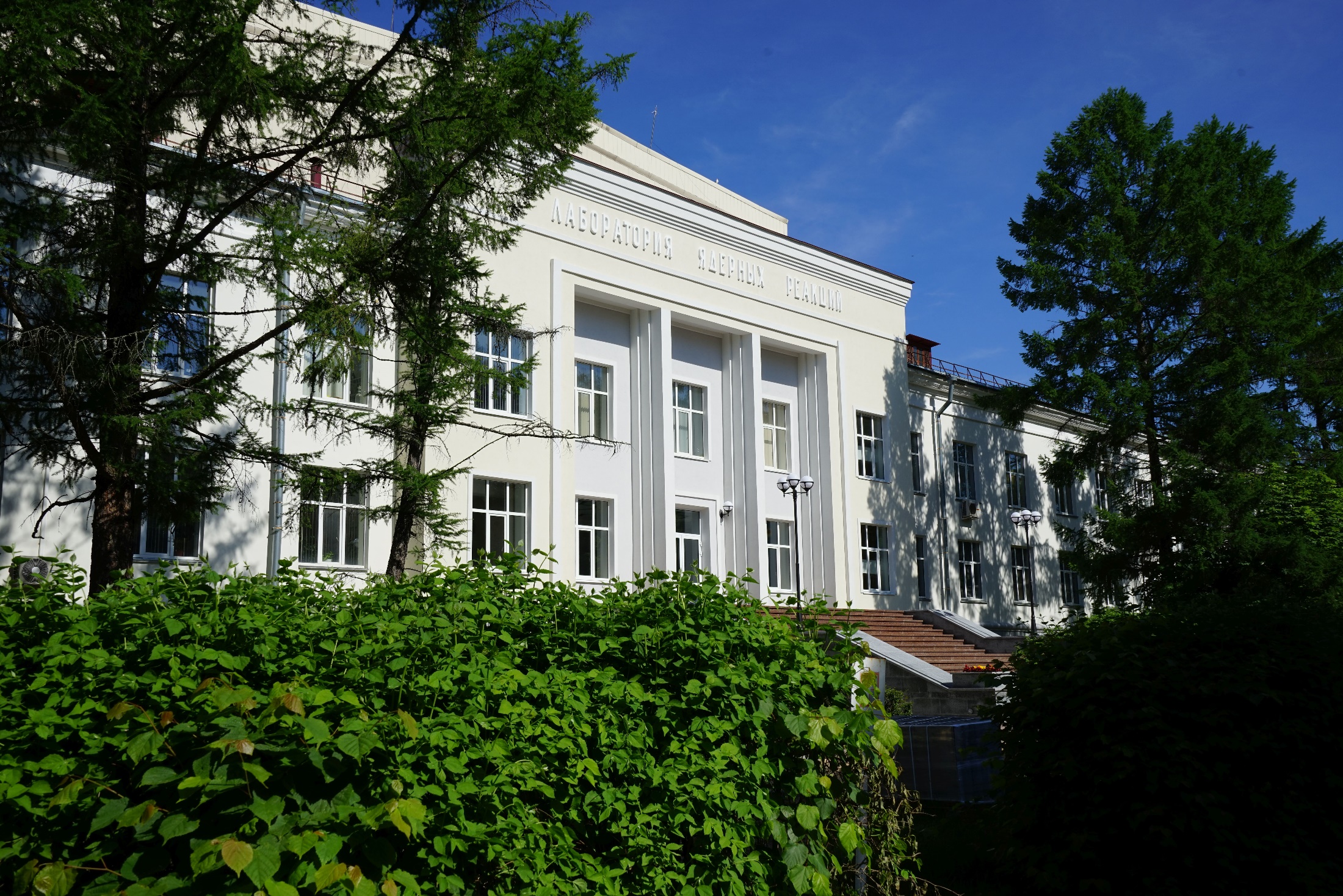 Благодарю за внимание!